সবাইকে আজকের পাঠে স্বাগতম
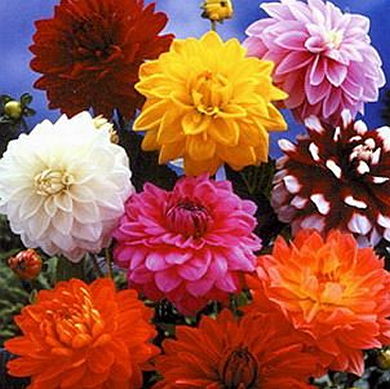 শিক্ষক পরিচিতি
মোঃইকবাল হোসেন
বি এস সি অনার্স,এম এস সি (গণিত),বি এড
সহকারী শিক্ষক(গণিত)
মোসলেম উদ্দিন মাধ্যমিক বিদ্যালয়,বালিয়াডাঙ্গা।
মোবাইল নং ০১৯১৭৮৭৮৬০৪
ই-মেইলঃmsciqbal2014@gmail.com
পাঠ পরিচিতি
বাস্তব সংখ্যা 
বিশেষ পাঠ – মূলদ ও অমূলদ সংখ্যা 
অধ্যায় – প্রথম
বিষয় – গণিত
শ্রেণী – দশম
শিক্ষনফল
মূলদ ও অমূলদ সংখ্যা চিহ্নিত করতে পারবে ।
মূলদ ও অমূলদ সংখ্যা নির্ণয় করতে পারবে ।
অমূলদ প্রতিজ্ঞা প্রমাণ করতে পারবে ।
বাস্তব সংখ্যার চক চিত্রটি দেখি
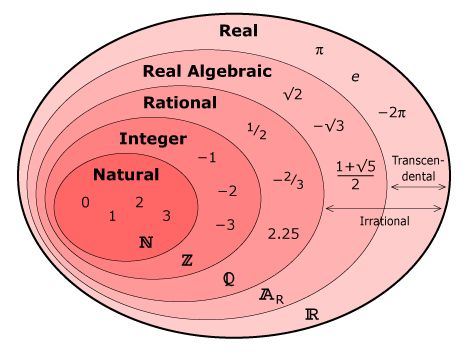 √5 ও  4 এর মধ্যে দুইটি অমূলদ সংখ্যা নির্ণয়
প্রদত্ত সংখ্যা, √5 =2.2361--- এবং  4     
মনে করি, একটি সংখ্যা a=3.141141114--------
এবং অপর সংখ্যা b=3.565565556------
এখানে,স্পষ্টত 2.236 3.141141114 4 
এবং  2.236---  3.565565556  4
∴ a এবং b দুইটি অমূলদ সংখ্যা যা √5 ও  4  এর মধ্যে অবস্থিত। 
Ans.3.141141114---- এবং 3.565565556-----.
মূল্যায়ন
বাস্তব সংখ্যার উদাহরন দাও ? 
বাস্তব সংখ্যার  শ্রেণী বিভাগ বল।
মুলদ ও অমুলদ সংখ্যা কাকে বলে ? উদাহরণ দাও।
দলীয় কাজ
জোড় সংখ্যার দল : 
√7 একটি অমূলদ সংখ্যা – প্রমাণ কর ।
বিজোড় সংখ্যার দল : 
0.1101 এর মাঝে একটি অমূলদ সংখ্যা নির্ণয় কর ।
বাড়ীর কাজ

“যে কোনো বিজোড় স্বাভবিক সংখ্যার বর্গকে 8 দ্বারা ভাগ করলে প্রতি ক্ষেত্রে 1 ভাগশেষ থাকে” ।
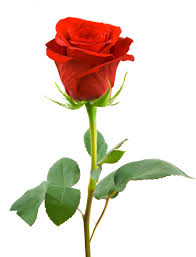 ধন্যবাদ